«Дед Мороз»
Выполнила: 
Бучиц Н.В., 
ГБОУ школа № 584 «Озерки», воспитатель
Без кого невозможно представить себе Новый Год? Кто в праздничную ночь обходит дома и разносит подарки?
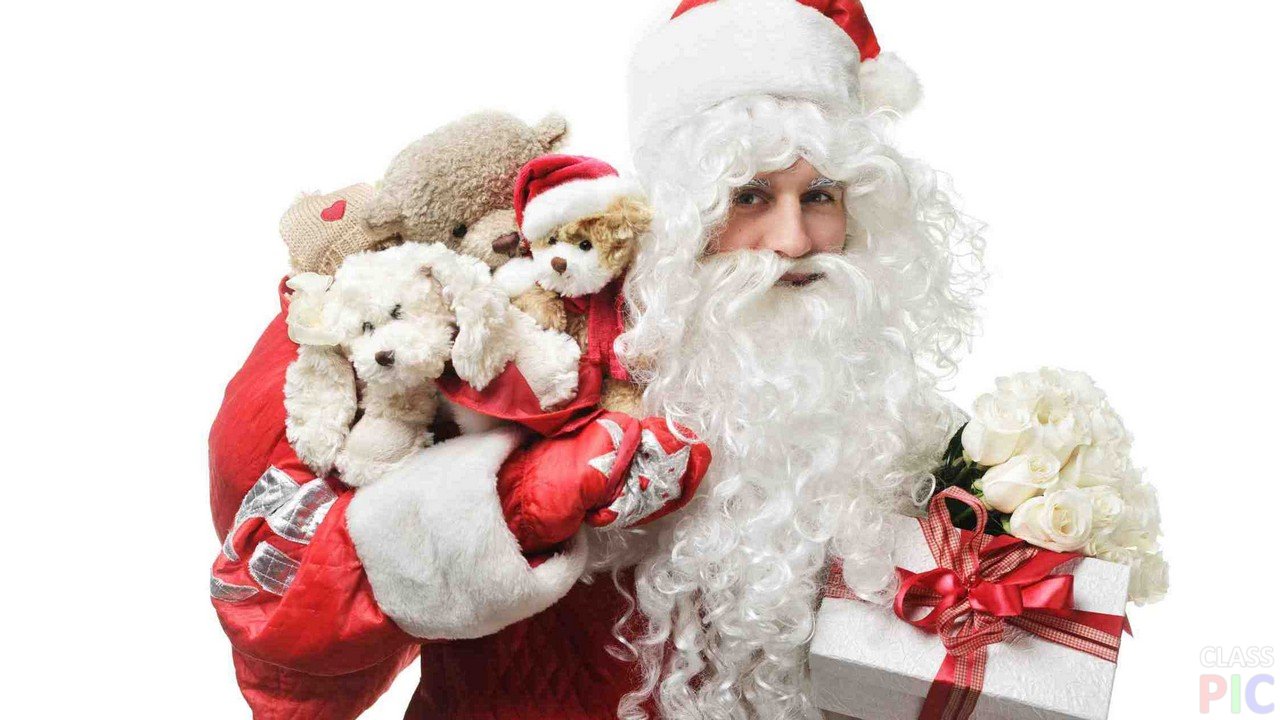 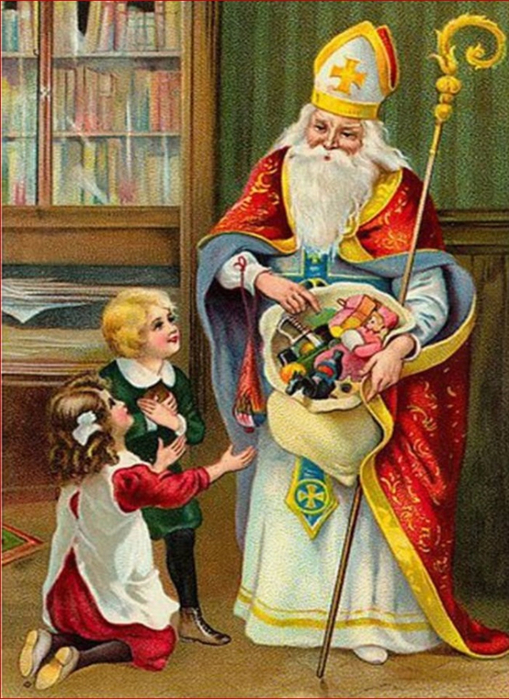 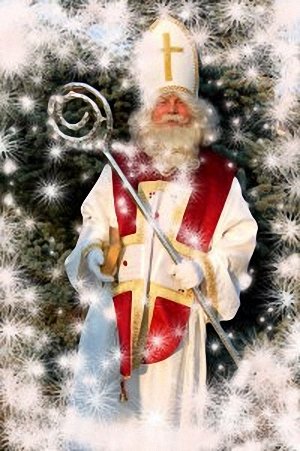 Святой николай       чудотворец
Санта клаус
(найди отличия)
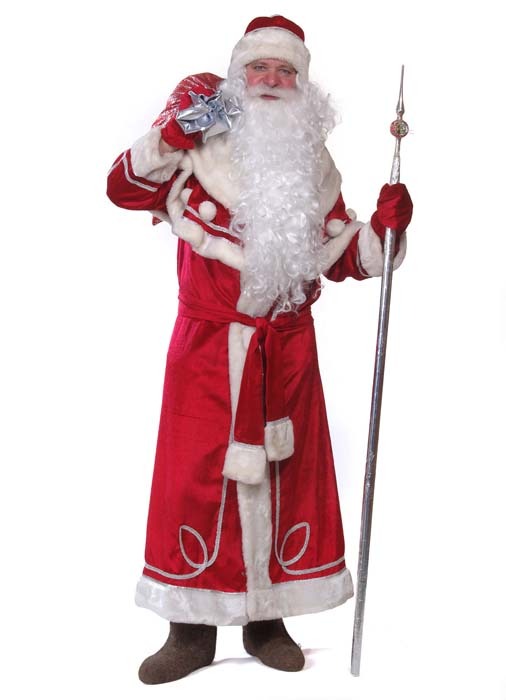 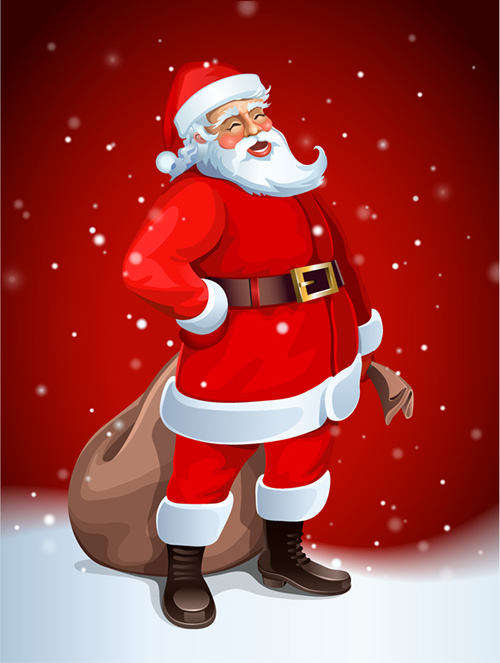 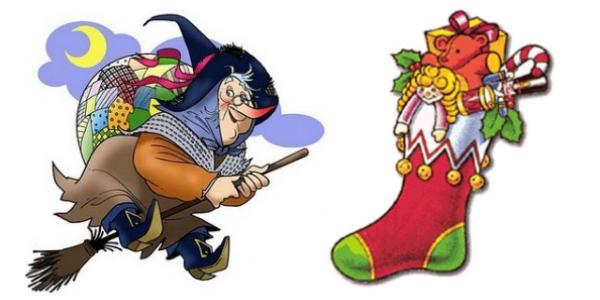 Ла бефана                (италия)
Дядо Коледа
(Болгария)
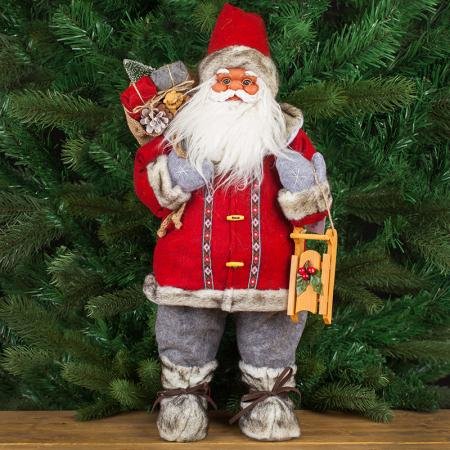 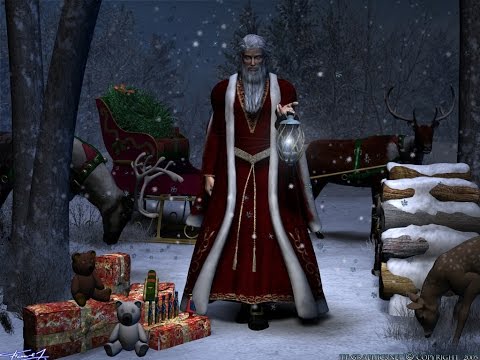 Ноэль Баба              (Турция)
Папа Ноэль 
(Испания)
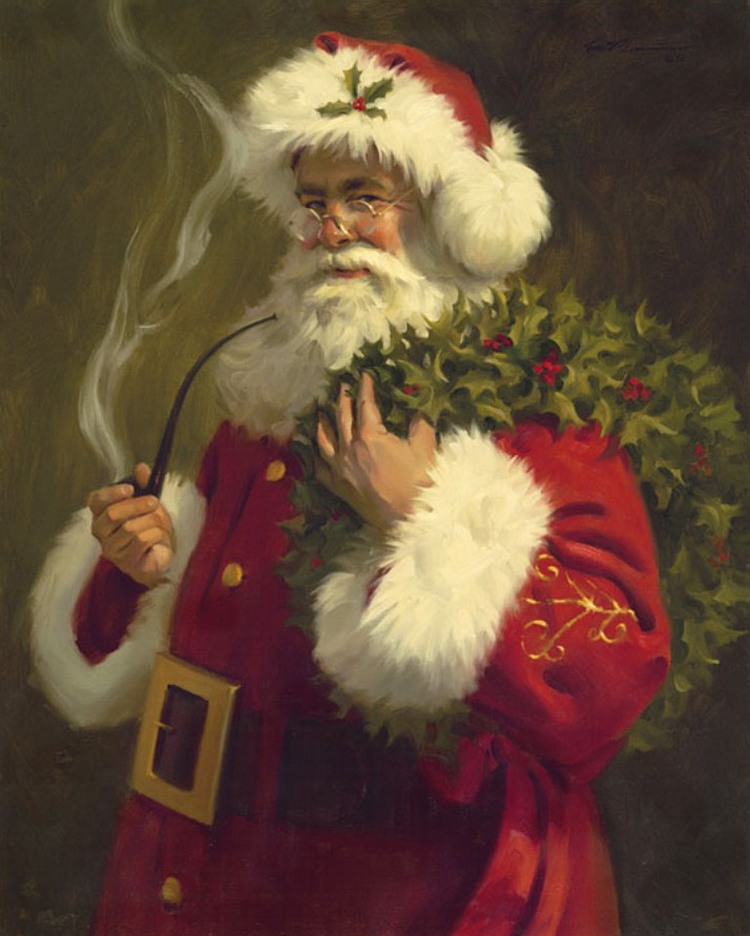 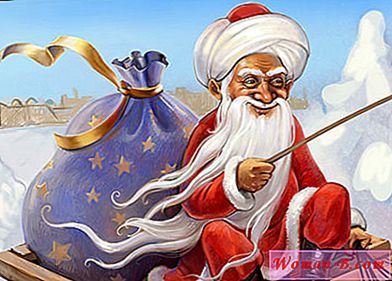 Корбобо             (узбекистан)
Юлтомтен 
и юлнисаар 
(швеция)
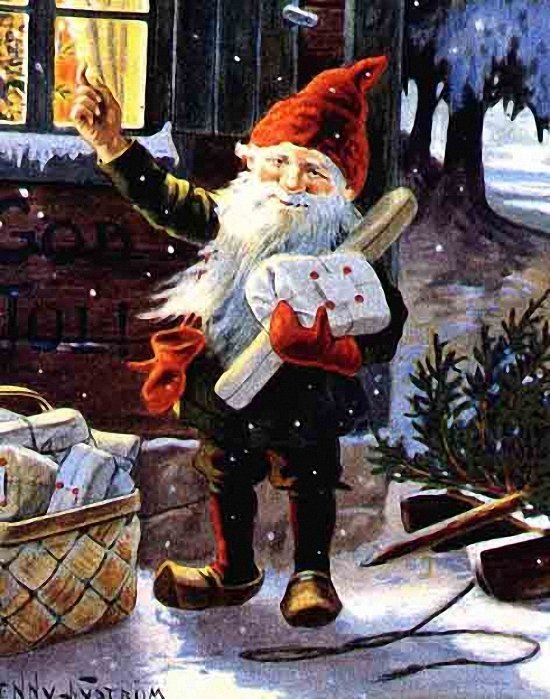 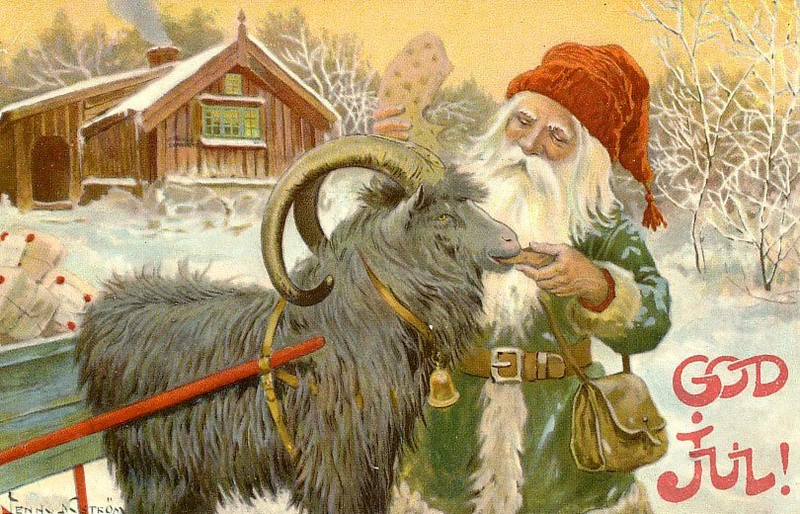 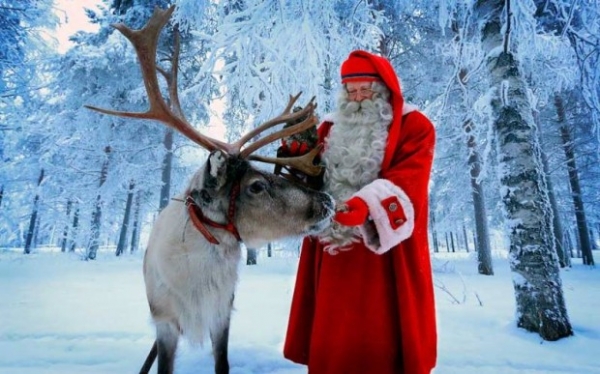 Йолупукки               (финляндия)
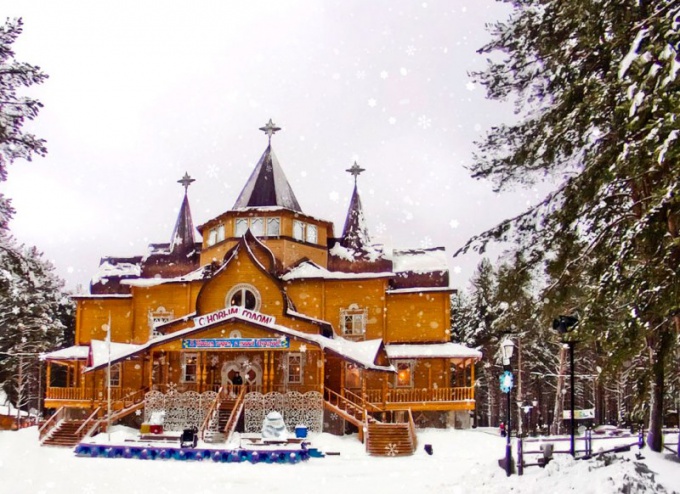 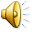